Zespół Edukacyjny nr 9w Zielonej Górze
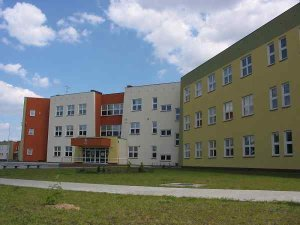 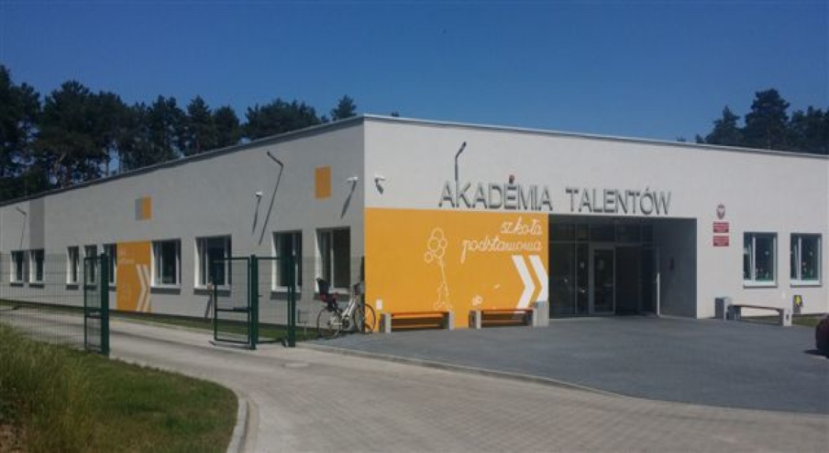 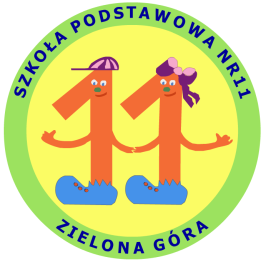 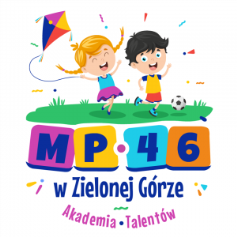 Szkoła Podstawowa nr 11 z Oddziałami Integracyjnymi
im. Kornela Makuszyńskiego 
w Zielonej Górze
Miejskie Przedszkole nr 46 
w Zielonej Górze
NASZA SZKOŁA  I  NASZE PRZEDSZKOLE  SĄ PIĘKNE, 
ZDROWE I BEZPIECZNE
REALIZACJA  CELÓW  PRIORYTETOWYCH W  ROKU  SZKOLNYM  2017/18
Wyłoniony problem priorytetowy

Przesiewowe ważenie uczniów, sprawdzenie im wzroku i wypełnienie bilansów zdrowia ucznia przez pielęgniarkę szkolną oraz sugestie członków szkolnego zespołu do spraw promocji zdrowia wskazały, iż wielu uczniów ma nadwagę i wady postawy.  Nauczyciele uczący w klasach starszych oraz młodszych, po wnikliwej obserwacji swoich podopiecznych 
w trakcie lekcji, przerw zgłosili problem zbyt 
ciężkich plecaków uczniowskich, z którymi 
codziennie przychodzą do szkoły. 
Wywiady, rozmowy z uczniami i rodzicami, 
potwierdziły brak nawyku pakowania 
plecaka wyłącznie w zgodzie z planem 
lekcji.
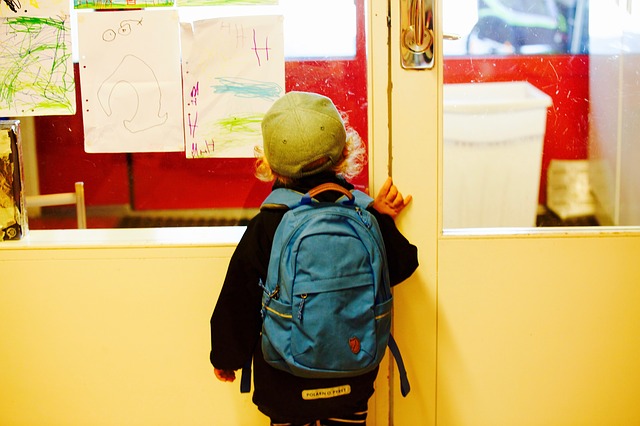 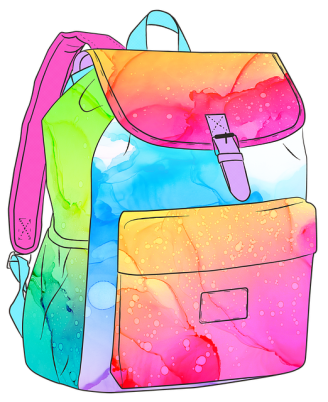 REALIZACJA  CELÓW  PRIORYTETOWYCH W  ROKU  SZKOLNYM  2018/19
Wyłoniony problem priorytetowy

W szkole zostały ustawione przez firmy zewnętrzne automaty ze zdrowymi napojami i wodą mineralną. Przerwy między lekcjami, to długie kolejki do w/w wymienionych automatów. Podobnie działo się przed sklepikiem szkolnym, zrobienie zakupów, to duża atrakcja dla uczniów szkoły. Oczekiwanie na zakup, często trwało dłużej niż przerwa, stąd też 
nauczyciele zgłaszali dyrekcji szkoły nagminne 
spóźnienia na lekcje, próby picia zakupionych 
napojów na zajęciach oraz przeszkadzający 
szelest otwieranych opakowań.  Na lekcjach 
zauważono znaczne rozkojarzenie uczniów, 
trudności w skupieniu uwagi, brak wzajemnej 
empatii w grupie rówieśniczej oraz 
niską aktywność w toku lekcji.
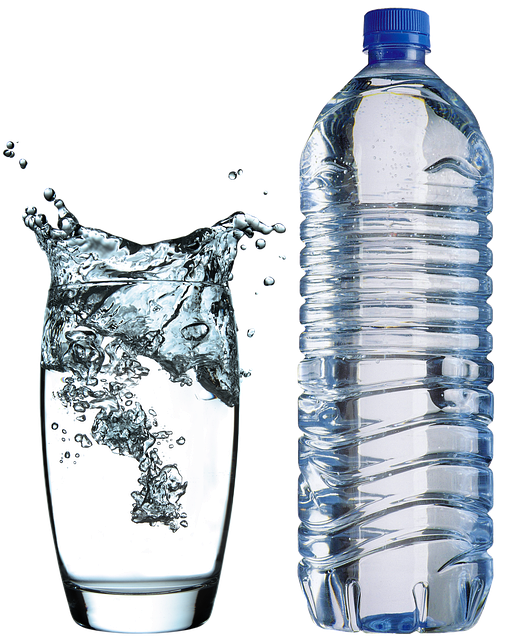 REALIZACJA  CELÓW  PRIORYTETOWYCH W  ROKU  SZKOLNYM  2019/20
Wyłoniony problem priorytetowy

Nasilające się konflikty między dziećmi, bezpieczeństwo w cyberprzestrzeni, zamachy terrorystyczne, wysoka wypadkowość uczniów, pracowników szkoły, bezpieczeństwo społeczności szkolnej w zakresie podstawowych zabiegów resuscytacyjnych (RKO) z użyciem półautomatycznego defibrylatora zewnętrznego (AED), korzystanie z placów zabaw oraz boisk, sygnały o przypadkach zakażeń chorobami wirusowymi, skłoniły nas do podjęcia działań mających na celu zwiększenie higieny w szerokim tego słowa znaczeniu całej społeczności szkolnej. Po przeanalizowaniu doniesień 
medialnych oraz organu 
prowadzącego placówkę zwróciliśmy 
uwagę na uświadomienie uczniom, 
pracownikom szkoły oraz rodzicom 
na szereg zagrożeń, które można 
ograniczyć działaniami 
profilaktycznymi.
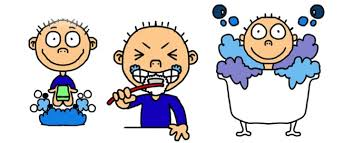 DZIAŁANIA W ZAKRESIE PROMOCJI   ZDROWIA – 2017/18
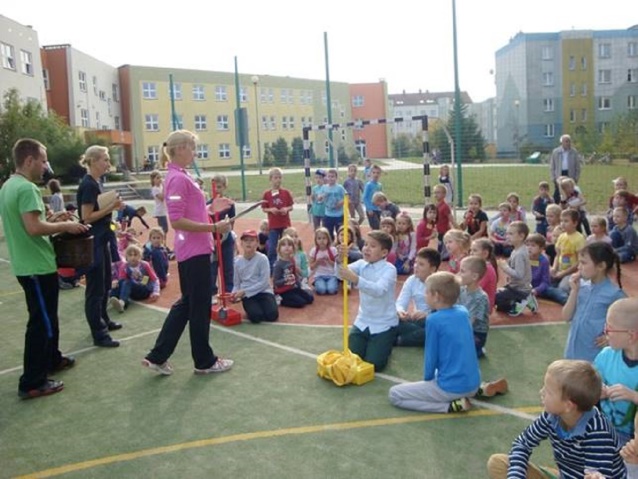 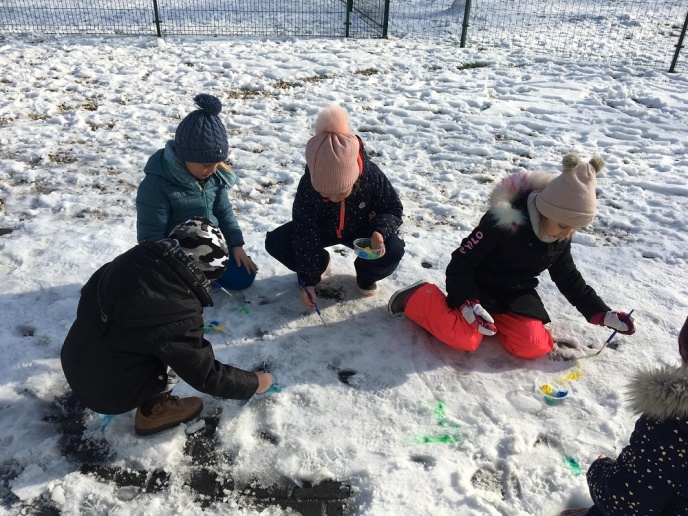 Bezpieczna droga do szkoły
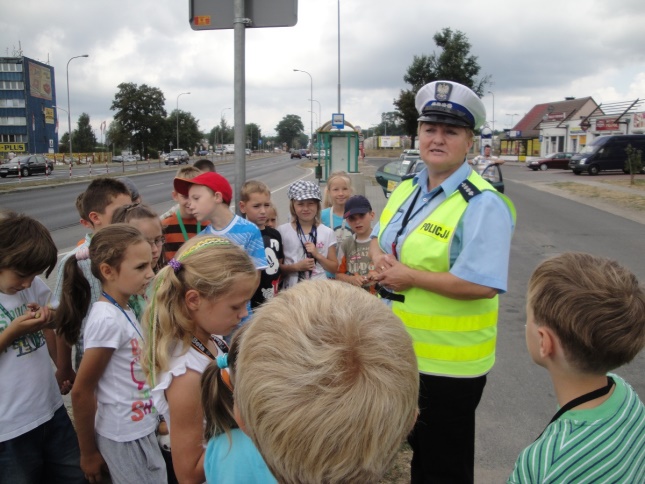 Aktywna szkoła-aktywny uczeń
Bezpieczne zabawy na śniegu
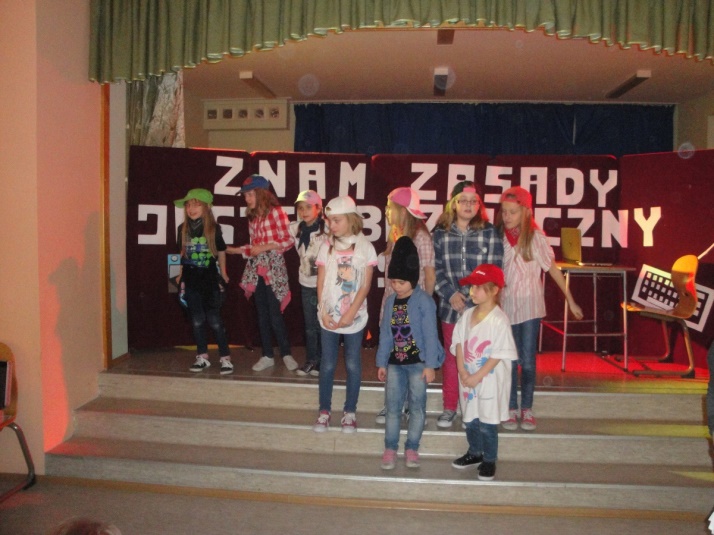 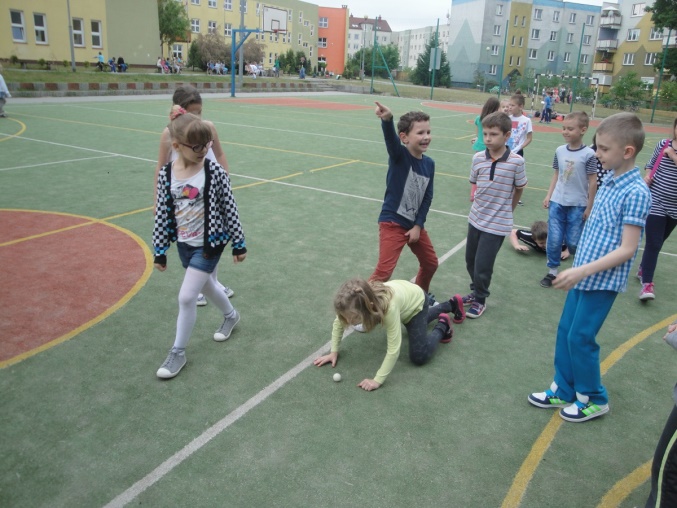 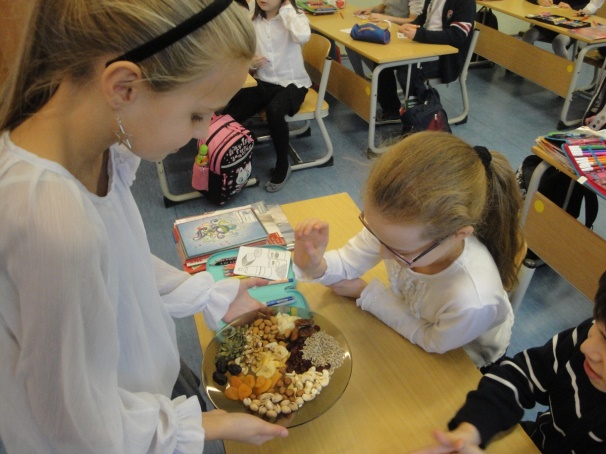 Dzień Dziecka na sportowo
Dni zdrowia
Cyberprzemoc
DZIAŁANIA W ZAKRESIE PROMOCJI   ZDROWIA – 2017/18
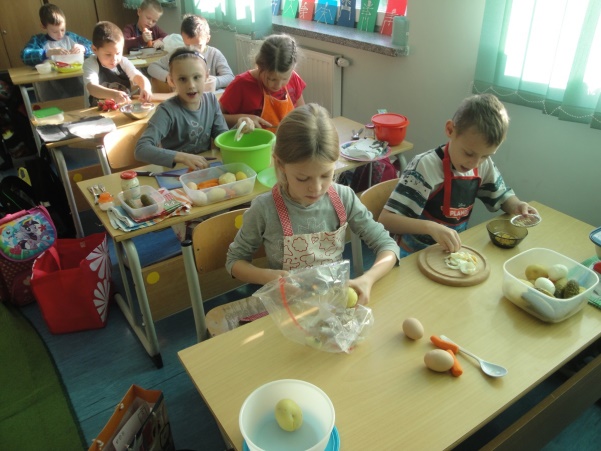 Konkurs plastyczny „Lekki plecak”
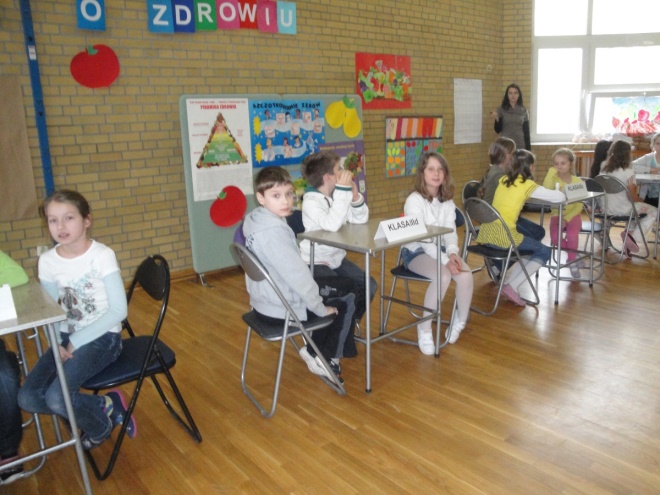 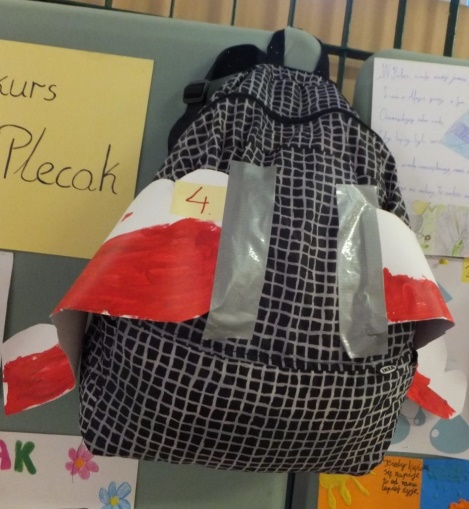 Konkurs wiedzy o zdrowiu
Jedz warzywa i owoce
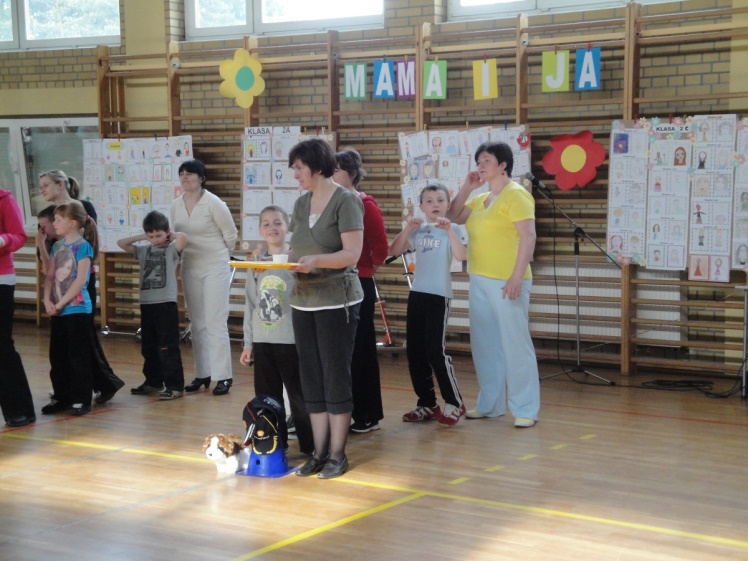 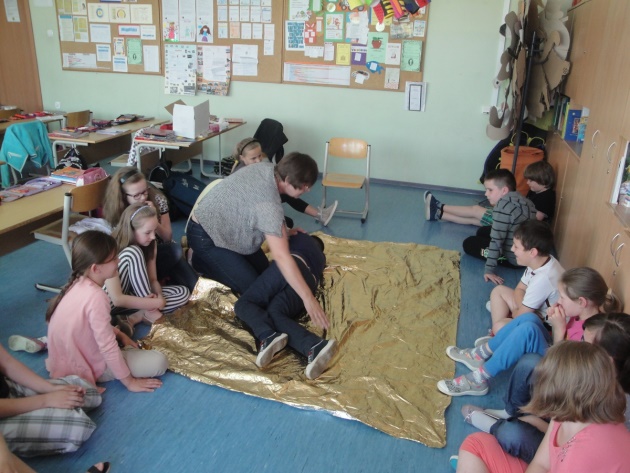 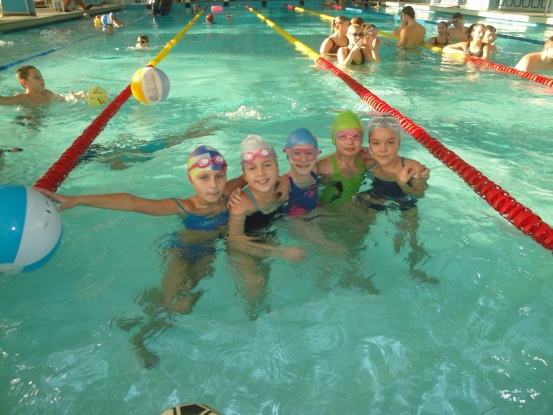 Nauka pływania
Mama i ja na sportowo
Mali ratownicy
DZIAŁANIA W ZAKRESIE PROMOCJI   ZDROWIA – 2017/18
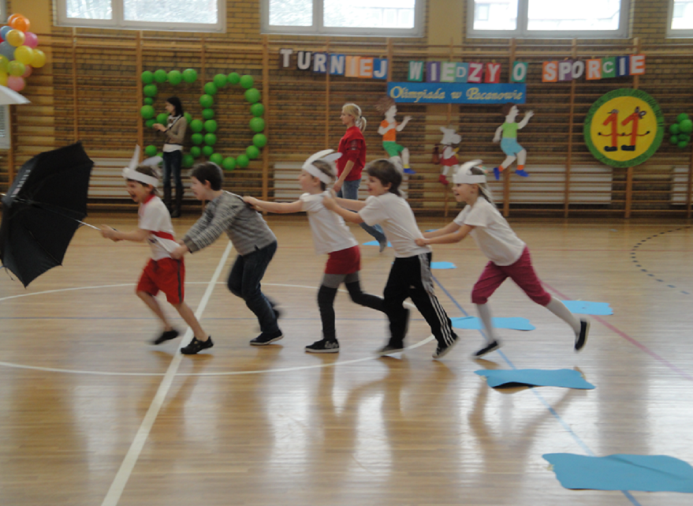 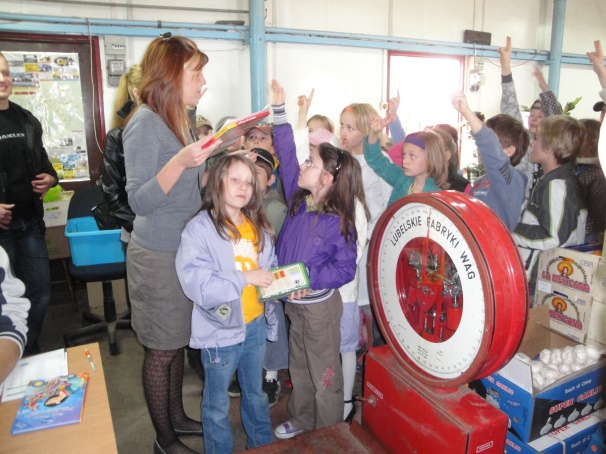 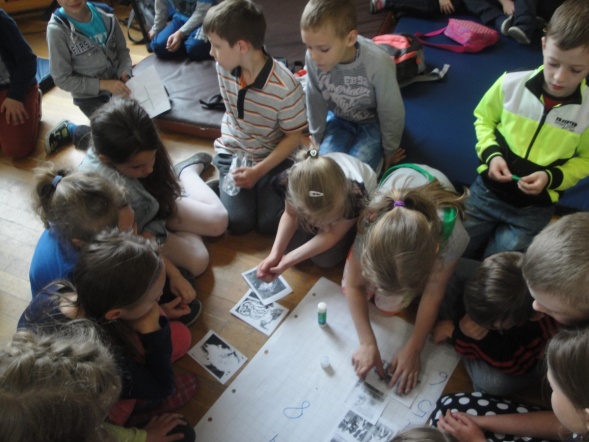 Olimpiada w Pacanowie
Owoce i warzywa 
w szkole
Omnibus
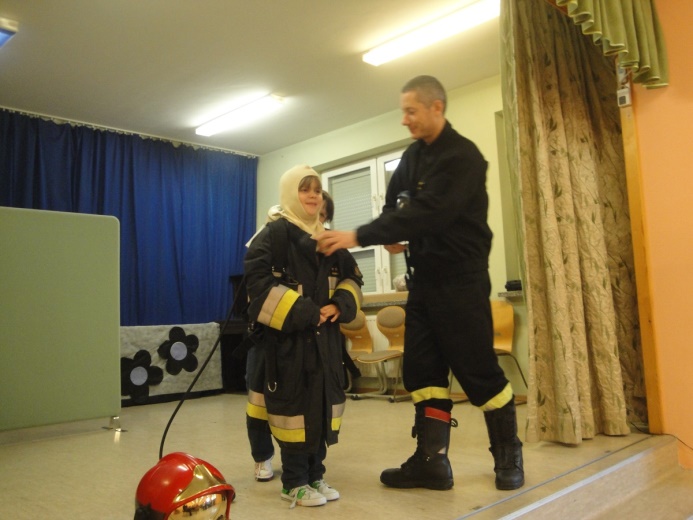 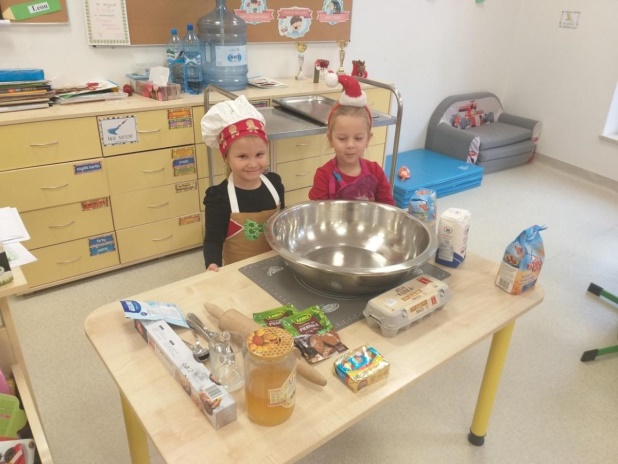 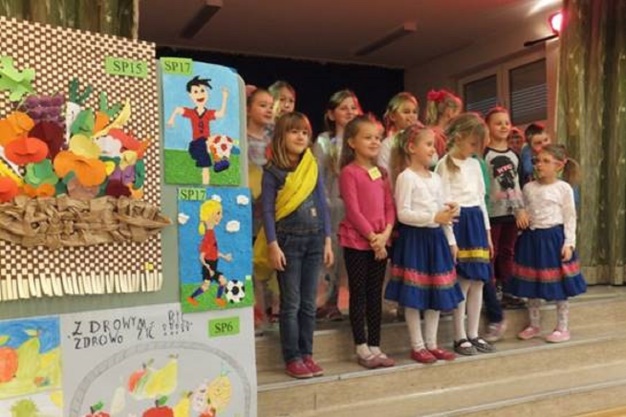 Zdrowym być-zdrowo żyć
Wiem co jem i co piję
Spotkanie ze strażakiem
DZIAŁANIA W ZAKRESIE PROMOCJI   ZDROWIA – 2018/19
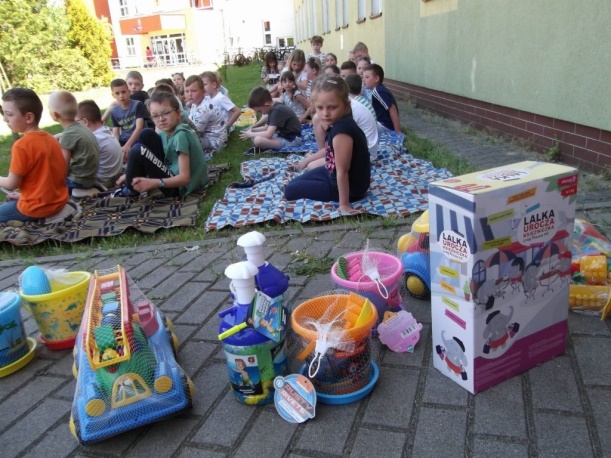 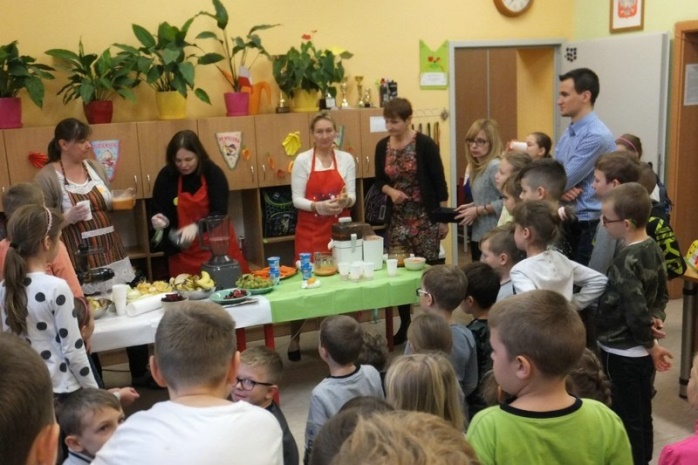 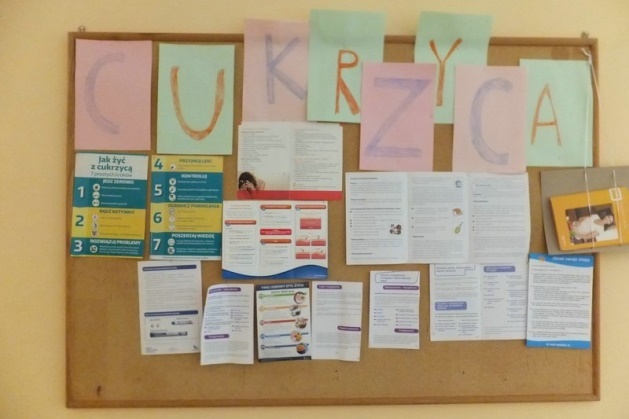 Dzień soków
Dzieci z cukrzycą są wśród nas
Bezpieczne zabawy w naszej szkole
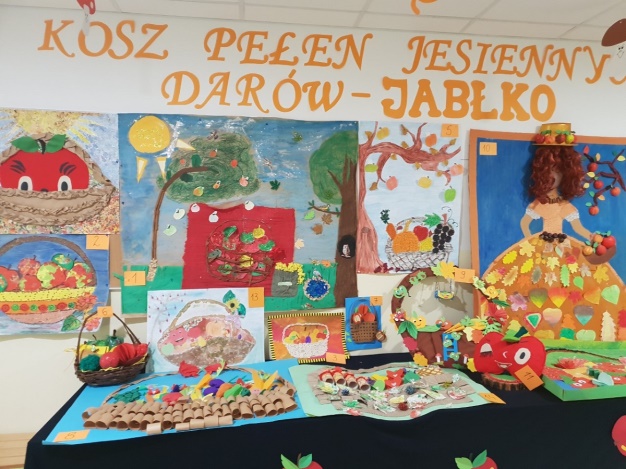 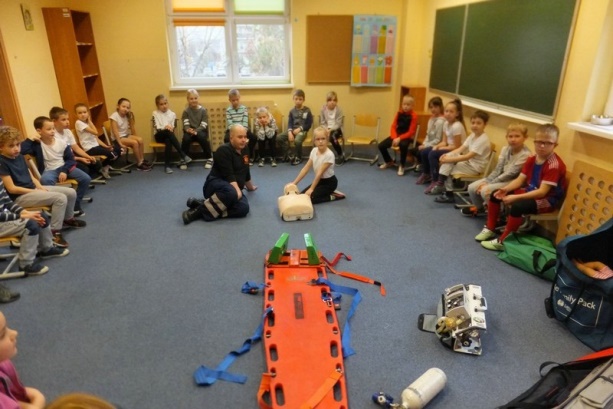 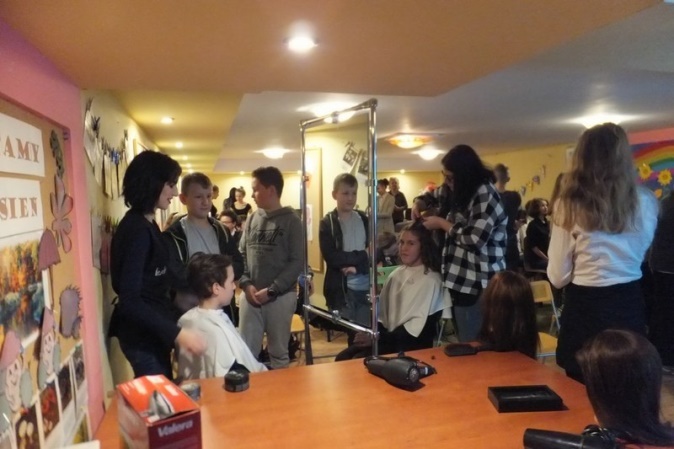 Konkurs „Kosz pełen jesiennych darów-jabłko”
Pierwsza pomoc
Goście z ZSiPKZ
DZIAŁANIA W ZAKRESIE PROMOCJI   ZDROWIA – 2018/19
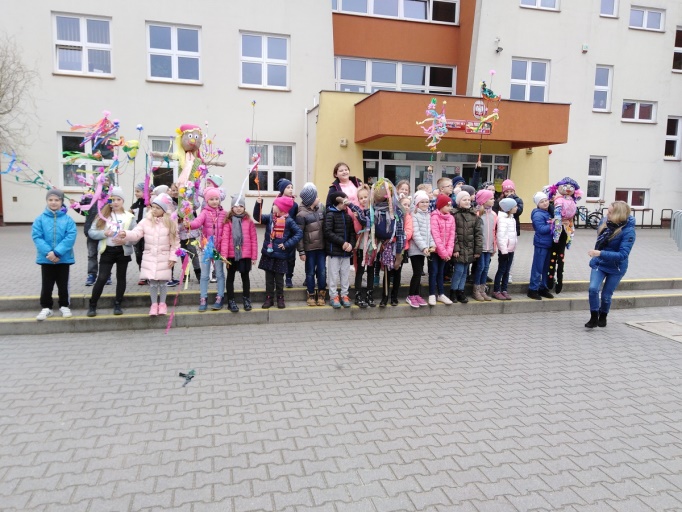 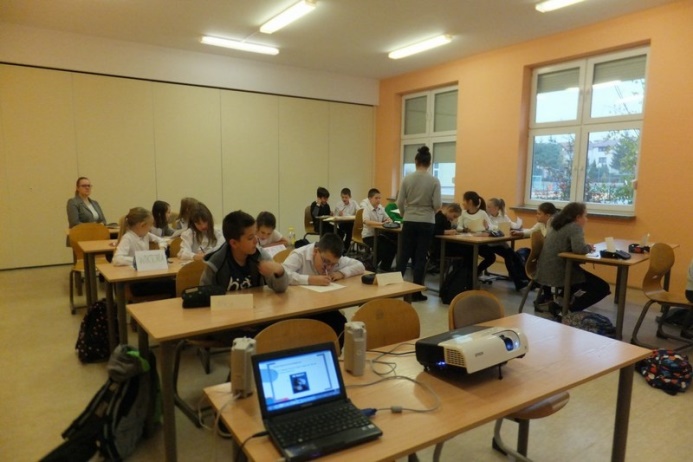 Stop cyberprzemocy
Sport to sposób na zdrowy styl życia
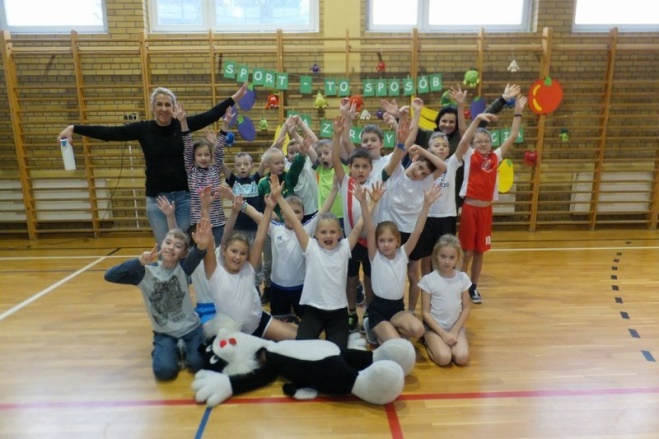 Spacer z Marzanną
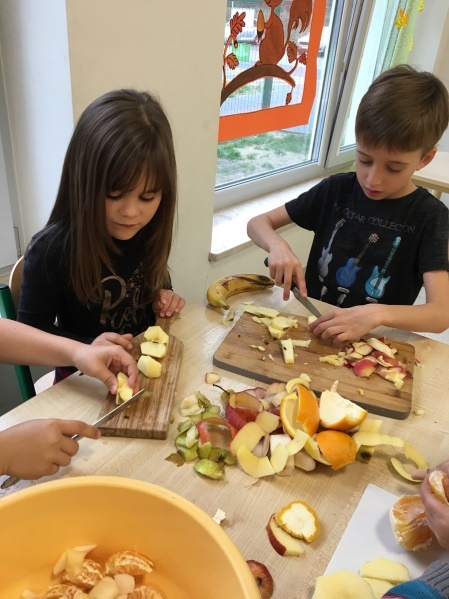 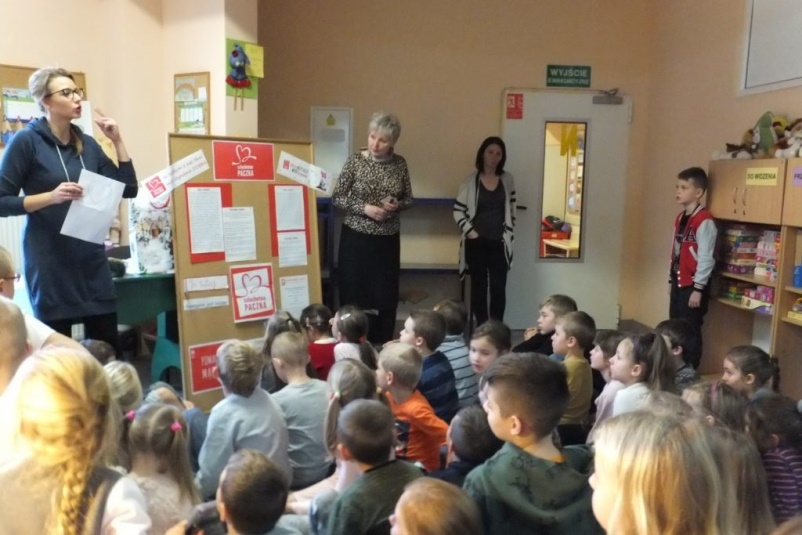 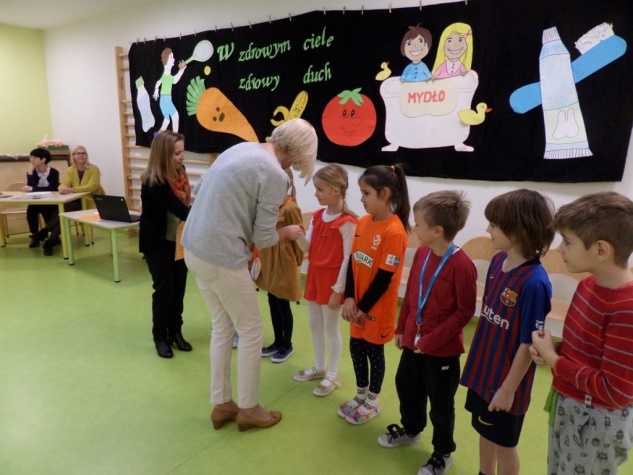 Akcja - Szlachetna paczka
W zdrowym ciele zdrowy duch
Witaminki
DZIAŁANIA W ZAKRESIE PROMOCJI   ZDROWIA – 2018/19
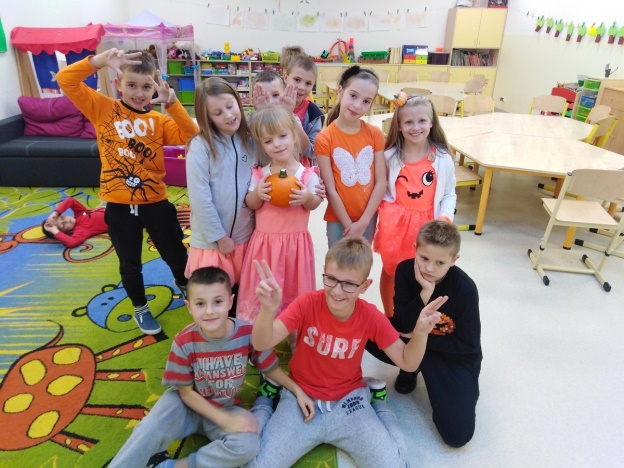 Woda-napój życia
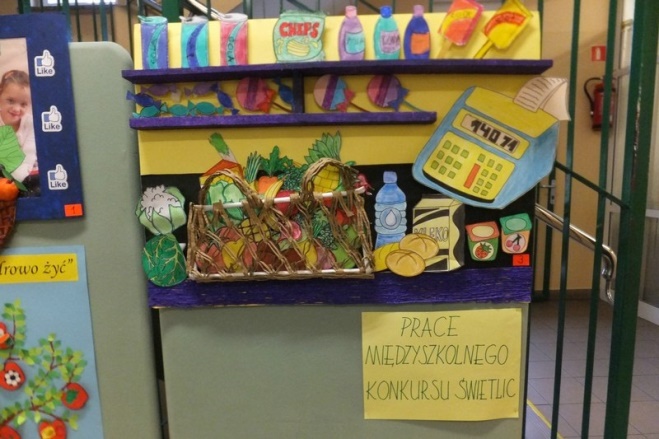 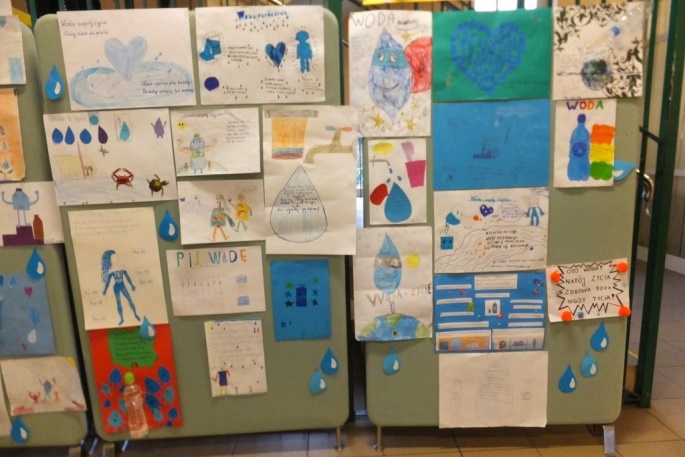 Zdrowym być, zdrowo żyć
Witaminki z naszej dyni
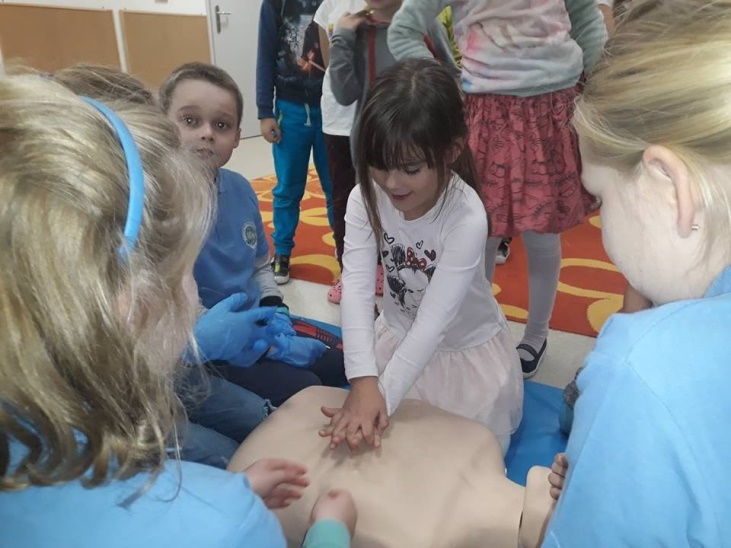 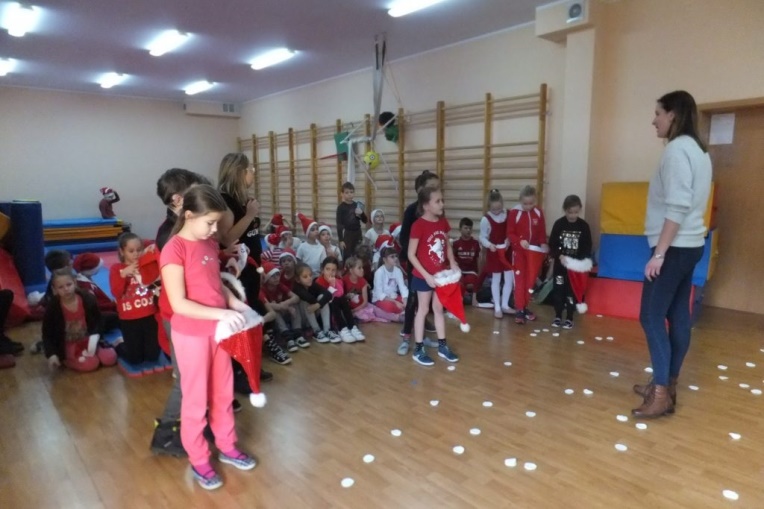 Pierwsza pomoc dla przedszkolaków
Turniej mikołajkowy
DZIAŁANIA W ZAKRESIE PROMOCJI   ZDROWIA – 2019/20
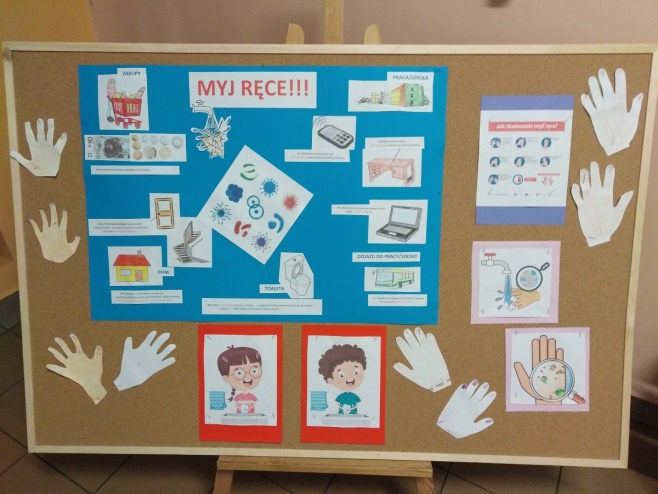 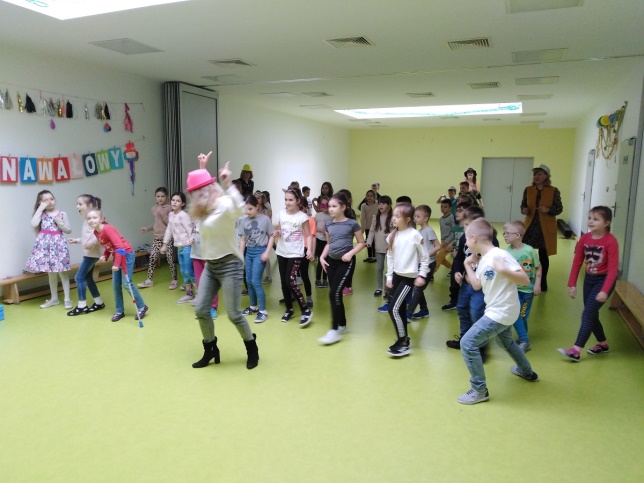 Chemia w zdrowiu, fizyka w technice
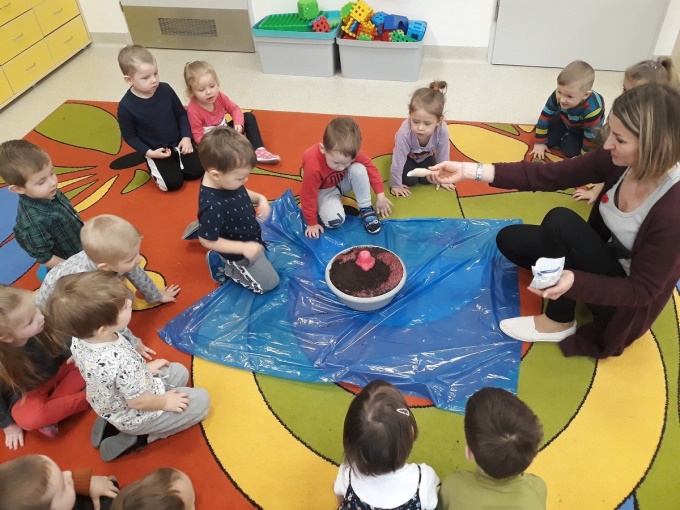 Bal karnawałowy
Dbamy o higienę
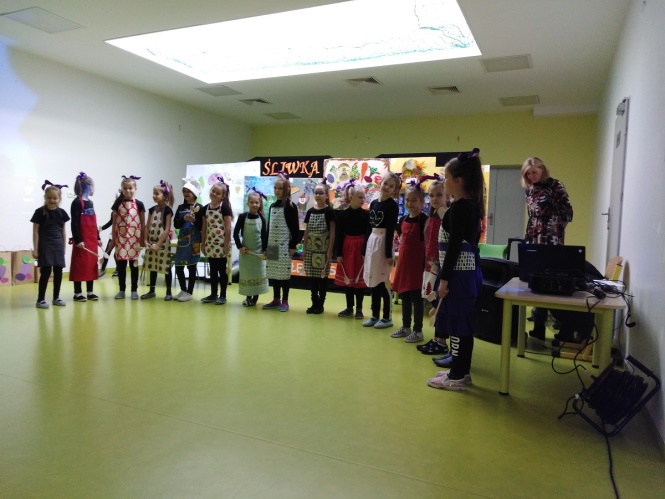 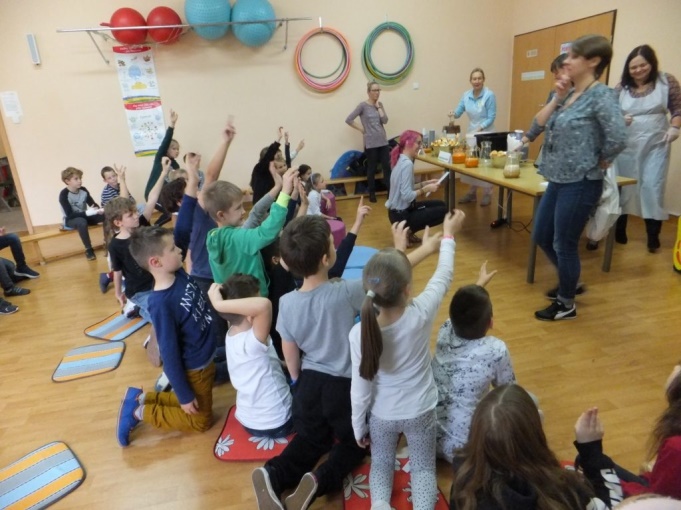 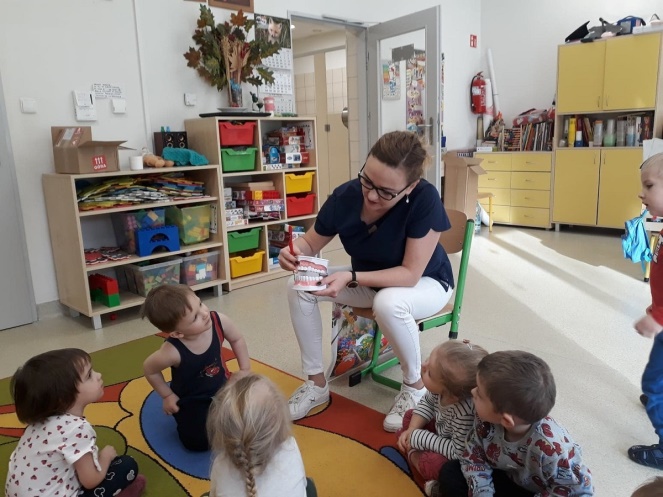 Higiena jamy ustnej
Kosz pełen jesiennych darów-śliwka
Dzień soków
DZIAŁANIA W ZAKRESIE PROMOCJI   ZDROWIA – 2019/20
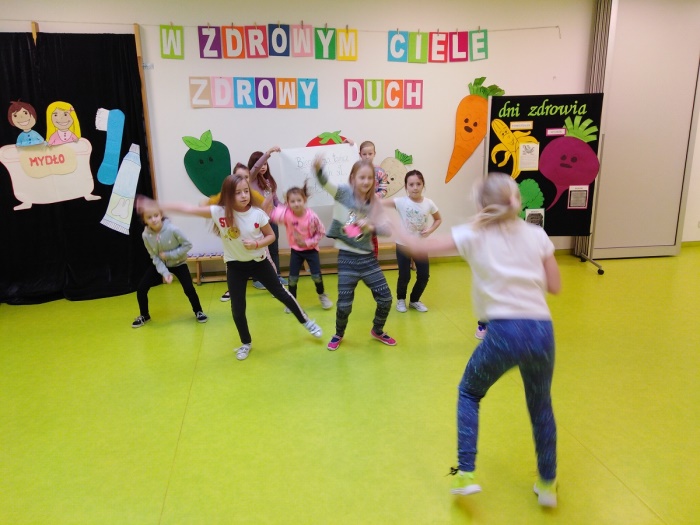 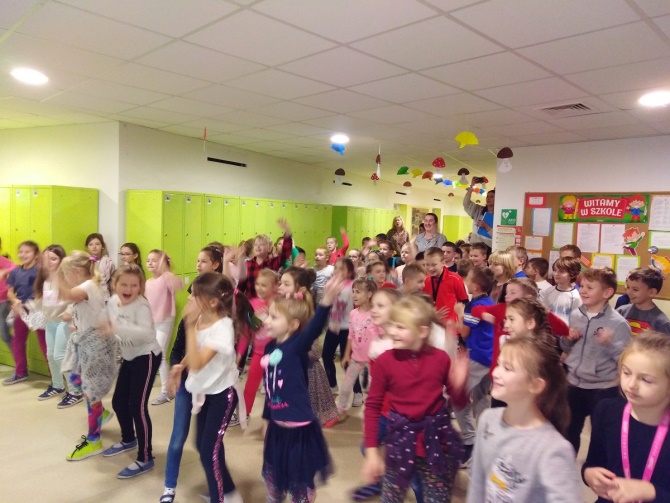 Mamo, tato wolę wodę
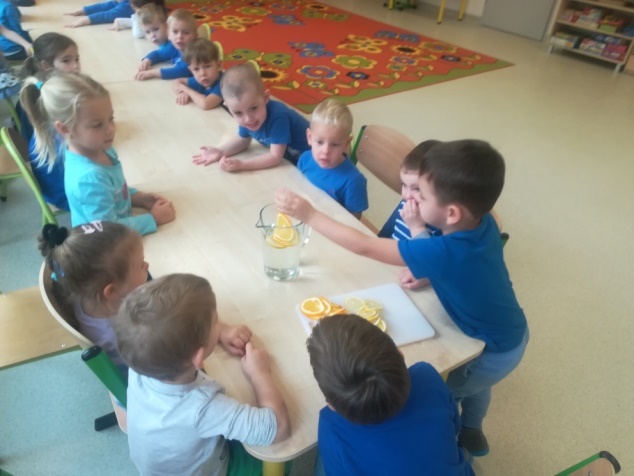 W zdrowym ciele, 
zdrowy duch
Taneczne przerwy
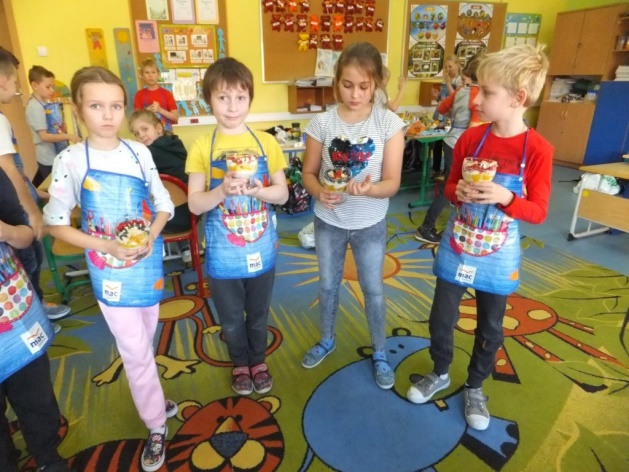 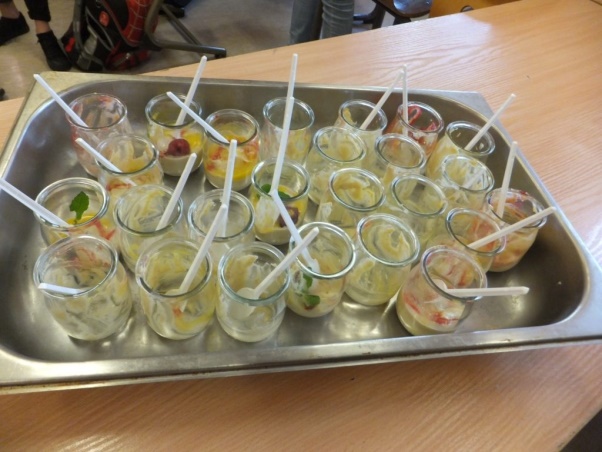 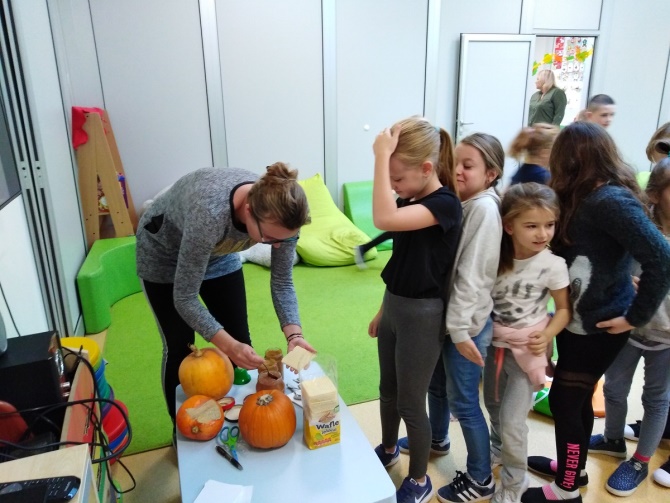 Witaminy z naszej dyni
Woda napój życia
Zdrowe przekąski
DZIAŁANIA W ZAKRESIE PROMOCJI   ZDROWIA – 2019/20
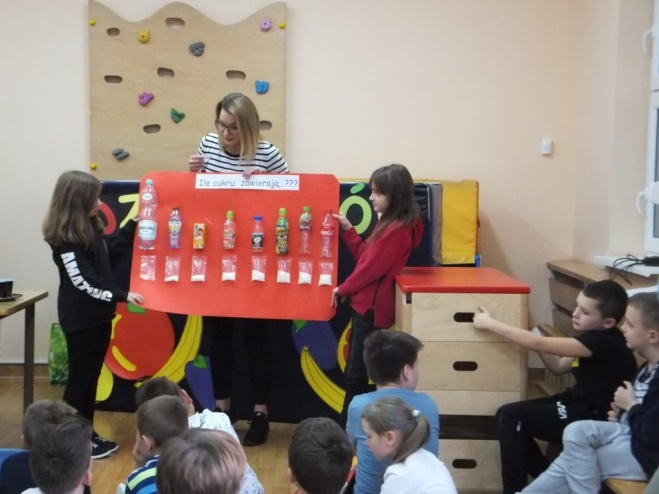 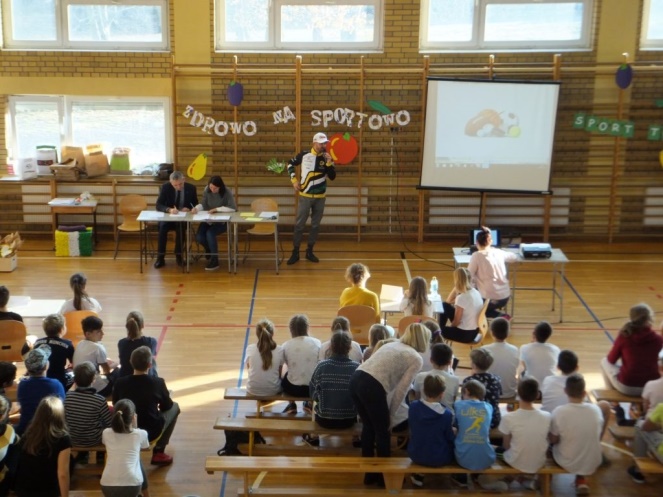 Zdrowie na talerzu
Zdrowym być,  zdrowo żyć
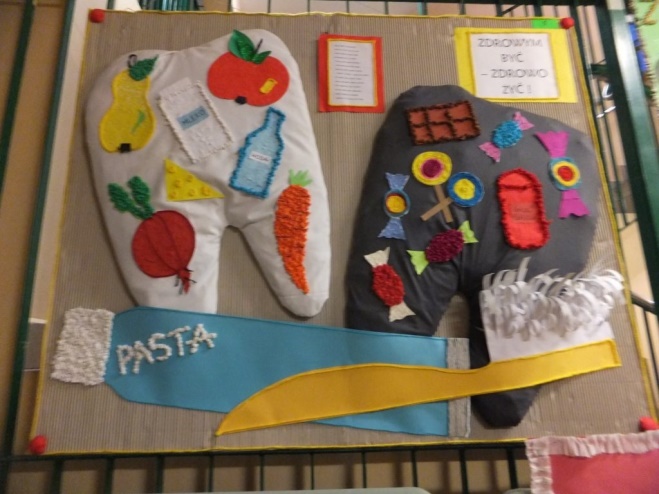 Zdrowo na sportowo
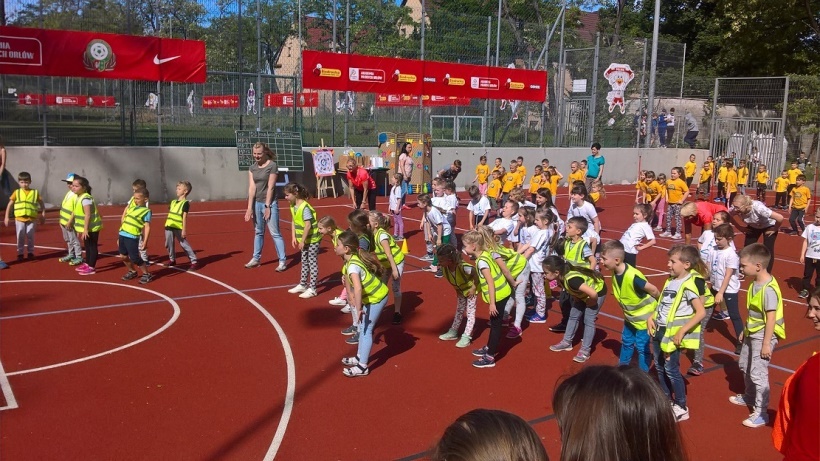 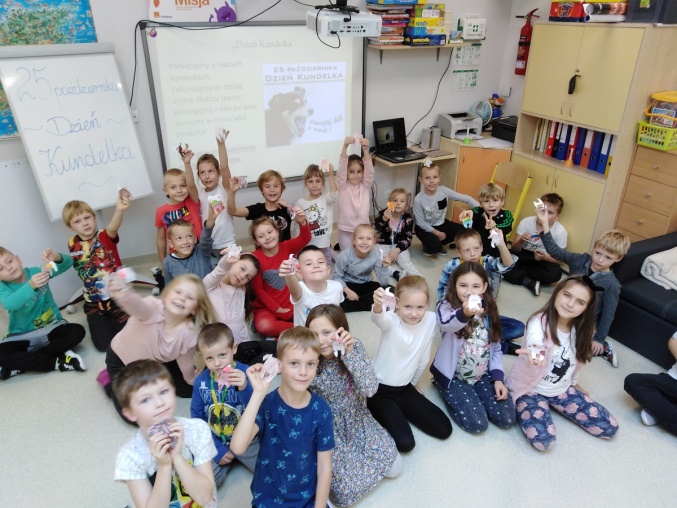 Paczka dla Ciapka
Żyj zdrowo i sportowo
WSPÓŁPRACA  Z  RODZICAMI I   ŚRODOWISKIEM   LOKALNYM
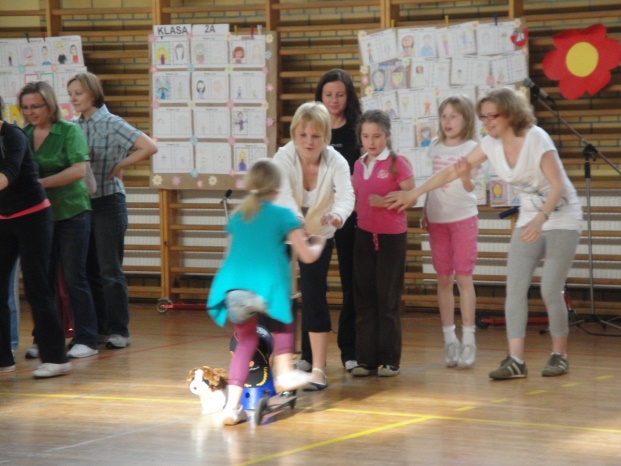 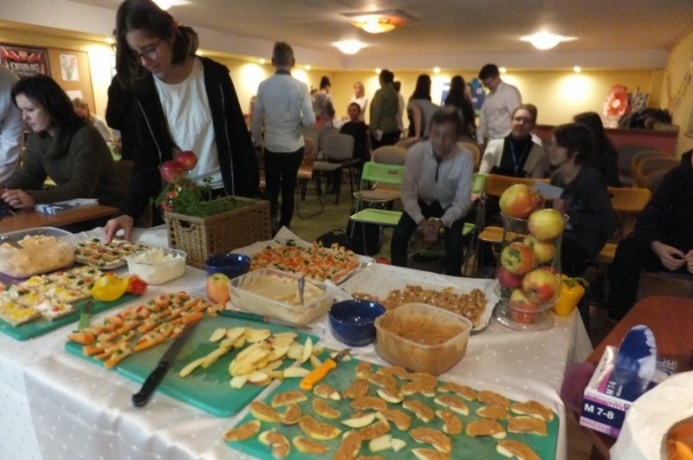 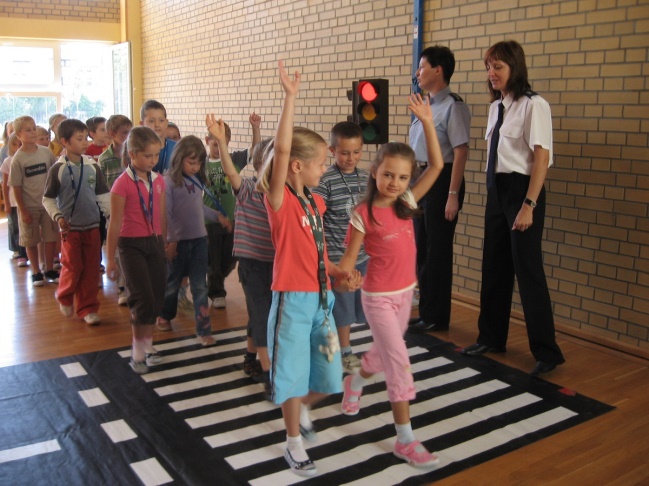 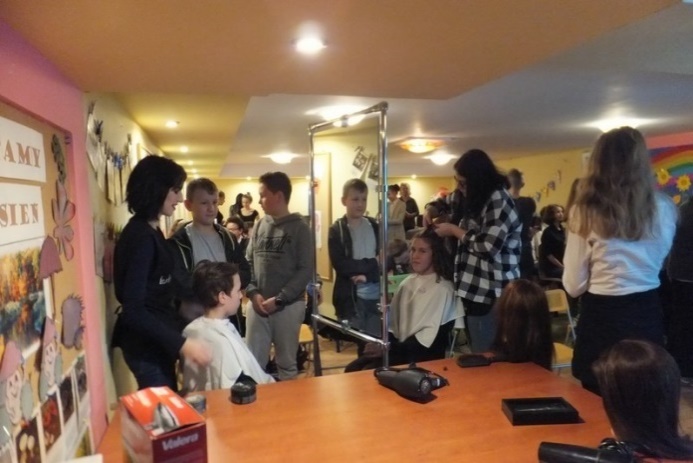 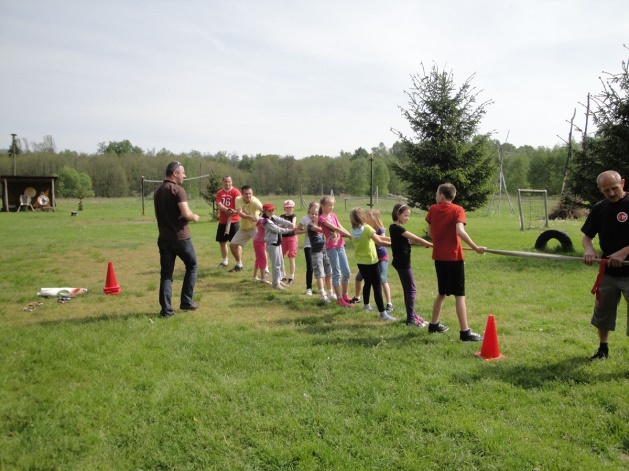 SZKOLENIA  SPOŁECZNOŚCI  SZKOLNEJ W  ZAKRESIE  PROMOCJI  ZDROWIA
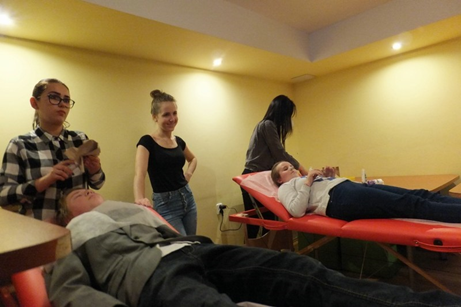 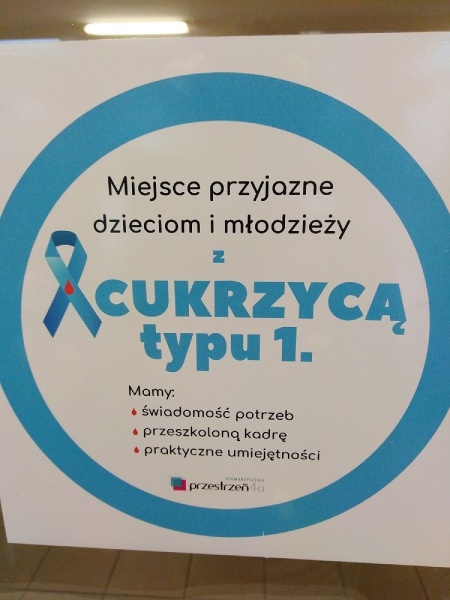 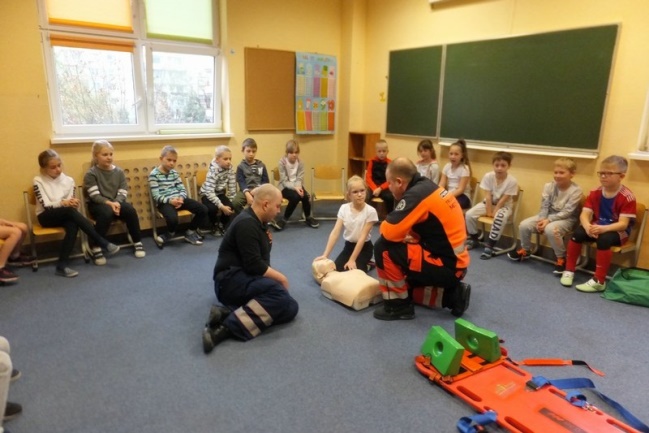 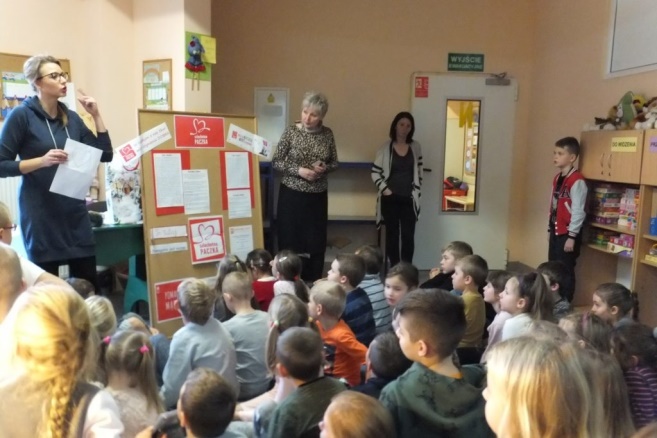 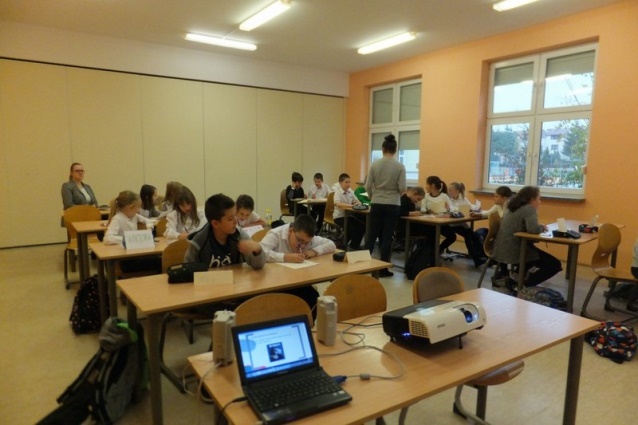 PRACA  SZKOLNEGO  KOORDYNATORA I  ZESPOŁU  PROMOCJI  ZDROWIA
W latach 2017-2020 odbyło się wiele zaprotokołowanych spotkań zespołu promocji zdrowia oraz szkoleń dla Rady Pedagogicznej. 
Przygotowano i przeprowadzono diagnozę potrzeb szkoły z zakresu edukacji zdrowotnej.  
Ustalono zakres działań i harmonogram pracy zespołu w kolejnych latach, włączając całą społeczność szkolną oraz środowisko lokalne. 
Powołano zespół osób odpowiedzialnych za poszczególne przedsięwzięcia.
Praca zespołu w trzech ostatnich latach była bardzo intensywna, co znajduje swoje odzwierciedlenie w licznych i różnorodnych działaniach prozdrowotnych. 
Mieliśmy na celu ponowne uzyskanie certyfikatu Szkoły Promującej Zdrowie.
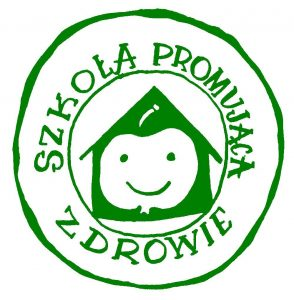 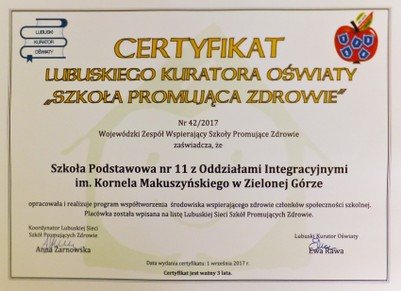 MONITOROWANIE  SAMOPOCZUCIA SPOŁECZNOŚCI  SZKOLNEJ
Rok szkolny 2017/2018
Sposób monitorowania. 
Obserwacja, wywiady, rozmowy z nauczycielami, pracownikami, uczniami  i rodzicami.
Wyniki monitorowania.
Ciężkie plecaki uczniów w mniemaniu społeczności szkolnej są efektem braku dbałości o właściwą zawartość spakowanego plecaka oraz wagę samego plecaka.

Rok szkolny 2018/2019
Sposób monitorowania.
Przeprowadzenie ankiety wśród uczniów na starcie klasy IV i III dotyczące samopoczucia uczniów w szkole.
Wyniki monitorowania.
Niepokój i rozkojarzenie u dziecka wywołane brakiem zdrowego napoju – wody, na cały dzień pobytu dziecka w szkole. Nieumiejętność gospodarowania przez dzieci sumami kieszonkowego.  Próba „uatrakcyjnienia” własnych posiłków (słodkie gazowane napoje). Zaimponowanie rówieśnikom.

Rok szkolny 2019/2020
Sposób monitorowania.
Obserwacja, wywiady, rozmowy z nauczycielami, pracownikami, uczniami  i rodzicami, systematyczne śledzenie doniesień medialnych.
Wyniki monitorowania: 
Narastająca frustracja wynikająca ze znacznego wzrostu zachorowań na koronawirus.
Zastąpienie kontaktów międzyludzkich korzystaniem z urządzeń elektronicznych, wprowadzenie zdalnego nauczania, powoduje osłabienie pozytywnych emocji względem drugiego człowieka, zaburzenie odbierania realnego świata, zaburzenie sytemu wartościowania.
WYNIKI   EWALUACJI  DZIAŁAŃ  SZKOŁY  PROMUJĄCEJ  ZDROWIE - rok szk. 2017/2018
Narzędzia użyte do ewaluacji: 
kwestionariusze obserwacji,
kwestionariusze wywiadów, 
ankiety,
ważenie plecaków,
analiza dokumentów.

Wnioski z ewaluacji.
Należy umożliwić pozostawianie w klasie podręczników, 
       ćwiczeń i zeszytów oraz przyborów plastycznych.
Kontynuowanie ustaleń z rodzicami sposobu zaopatrywania 
       dzieci w wodę mineralną.
Wskazać niezbędne wyposażenie uczniowskiego piórnika.
Uwrażliwianie rodziców i uczniów na pakowanie plecaka według planu lekcji.
Uświadomić rodzicom, jak ważny jest zakup „odpowiedniego” plecaka dla dziecka – wystarczy usztywniony tył plecaka i pikowane szelki.
Podjąć różnorodne działania prowadzące do tego, by uczniowie nosili „spakowane plecaki”, których ciężar nie przekracza 10% wagi dziecka.

Efekty podjętych działań.
Nieznaczne zmniejszenie wagi spakowanych plecaków.
Uświadomienie rodzicom konieczności zakupu swojemu dziecku „lekkiego plecaka”.
Zaangażowanie w przestrzeganie zasad „odchudzania” plecaków (pozostawianie w klasie podręczników, ćwiczeń i zeszytów oraz przyborów plastycznych).
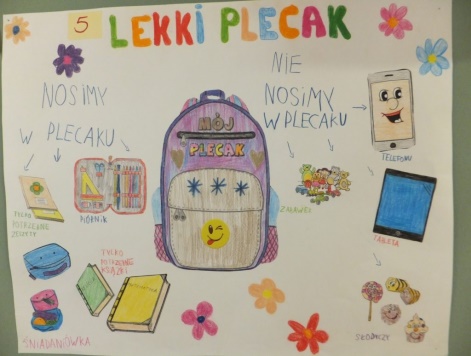 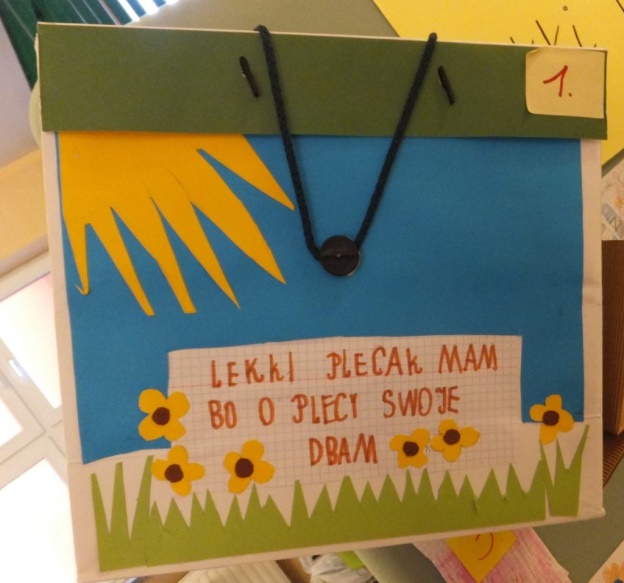 WYNIKI   EWALUACJI  DZIAŁAŃ  SZKOŁY  PROMUJĄCEJ  ZDROWIE - rok szk.2018/2019
Narzędzia użyte do ewaluacji:
kwestionariusze obserwacji,
kwestionariusze wywiadów, 
analiza dokumentów.

Wnioski z ewaluacji.
Dobrze wykonujemy dystrybucję wody 
      „zdrowych napojów”, soków owocowo – 
     warzywnych w szkole.
Nasze słabości, to przynoszenie do szkoły przez dzieci, słodkich gazowanych napojów.
Oczekiwania względem szkoły, to kontynuowanie działań i stałe propagowanie picia wody.

Efekty podjętych działań.
Wymiana asortymentu w automatach oraz sklepiku szkolnym na wodę i zdrowe napoje.
Wprowadzenie wody jako dodatek do obiadu zamiast słodkich napojów (soków, kompotów).
Zdyscyplinowanie rodziców w zakresie przygotowywania drugiego śniadania, które jest spożywane w grupie rówieśniczej w stołówce szkolnej oraz wyposażenia dziecka w wodę.
Wzbogacenie diety uczniów szkoły o codziennie spożywane mleko, warzywa  i owoce – programy dla szkół: „Pij mleko”, „Warzywa i owoce w szkole”.
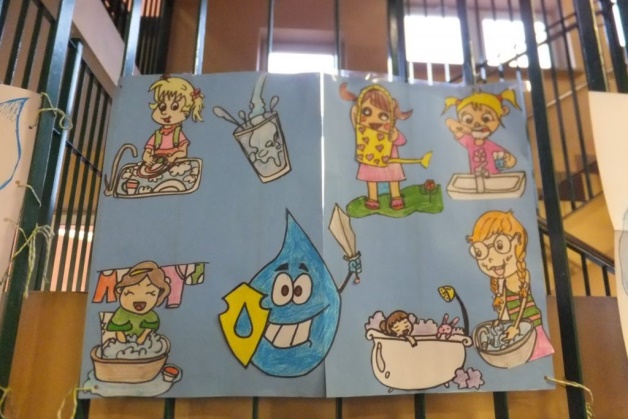 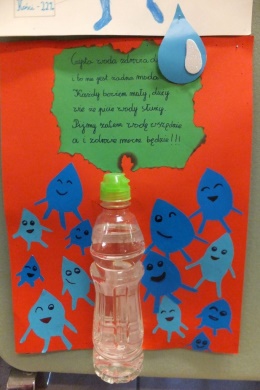 WYNIKI   EWALUACJI  DZIAŁAŃ  SZKOŁY  PROMUJĄCEJ  ZDROWIE – rok szk.2019/2020
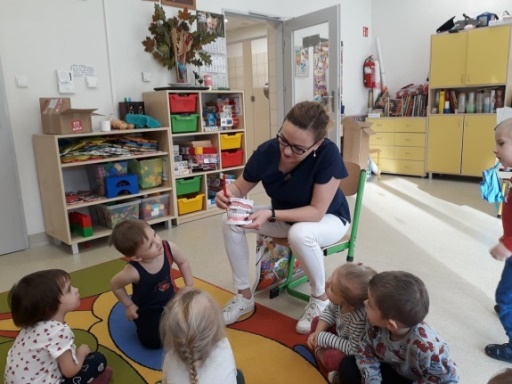 Narzędzia użyte do ewaluacji:
kwestionariusze obserwacji,
kwestionariusze wywiadów, 
analiza dokumentów,
doniesienia medialne.

Wnioski  z ewaluacji.
Merytorycznie ustalone procedury postępowania 
       w sytuacjach zagrożenia, są odpowiednio wdrożone w życie  społeczności szkolnej.
Dobrze przestrzegamy wprowadzone Rozporządzeniami Dyrektora regulaminy dotyczące reżimu sanitarnego, używania preparatów dezynfekujących, wchodzenia uczniów, rodziców i pracowników do szkoły, higienicznego korzystania z toalet.
Nasze słabości to duża liczba uczniów oraz budynki szkolne i przedszkolne, w których musimy zapewnić higieniczną i bezpieczną naukę i zabawę.

Efekty podjętych działań.
Brak zachorowań wśród społeczności szkolnej.
Znajomość procedur postępowania uczniów, rodziców i pracowników szkoły w sytuacjach zagrożenia.
Pracownicy szkoły znają zasady udzielania pierwszej pomocy z użyciem półautomatycznego defibrylatora zewnętrznego (AED).
Uczniowie przestrzegają instrukcji bezpiecznego korzystania ze środków dezynfekujących.
Zakaz wchodzenia rodziców do szkoły i przedszkola.
Świadomość rodziców o konieczności zdalnego nauczania ich dzieci.
Dbałość o higieniczne korzystanie z urządzeń elektronicznych podczas zdalnego nauczania (prawidłowa postawa ciała, przerwy).
Przestrzeganie reżimu sanitarnego przez społeczność szkolną podczas egzaminu uczniów klas VIII.
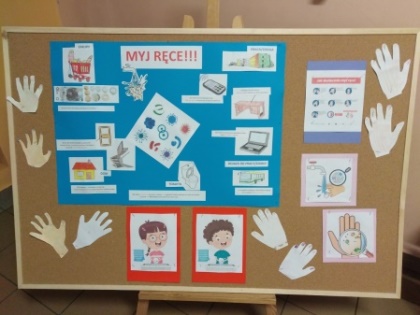 WSPÓŁPRACA  Z  PIELĘGNIARKĄ  SZKOLNĄ
W Zespole Edukacyjnym nr 9 w Zielonej Górze tj. w Szkole Podstawowej nr 11i Miejskim Przedszkolu nr 46, od wielu lat pracuje pielęgniarka pani Krystyna Chodkiewicz, z którą współpraca w zakresie promocji zdrowia 
układa się wzorowo. To ona czuwa nad 
przeprowadzaniem wraz z firmą zewnętrzną 
przesiewowych badań słuchu dla klas II, 
fluoryzacją zębów we wszystkich  klasach.  
Czuwa nad zgromadzeniem dokumentacji 
medycznej uczniów: „Bilans 
sześciolatków”, „Bilans uczniów klasy III”. 
Pielęgniarka szkolna przeprowadza również 
pogadanki dla chłopców i dziewcząt dotyczące 
okresu dojrzewania oraz dla rodziców na 
zebraniach.
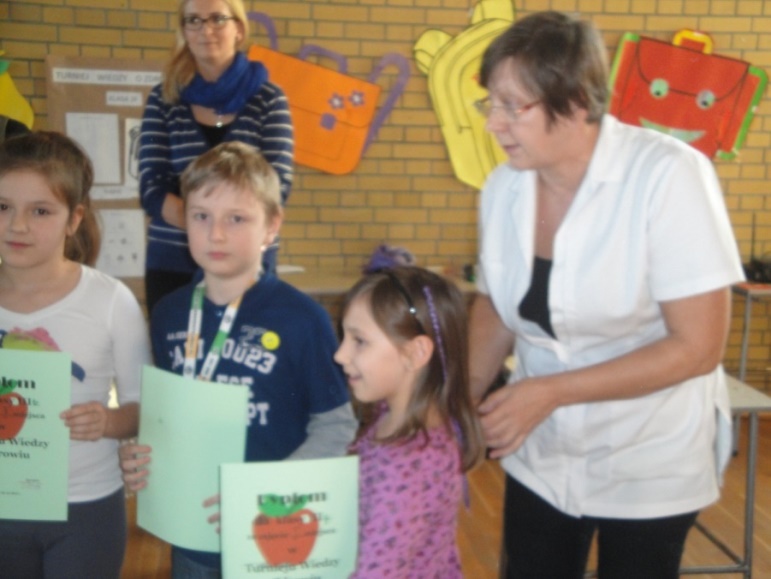 WSPÓŁPRACA  Z  PIELĘGNIARKĄ  SZKOLNĄ
Pielęgniarka stale monitoruje i w razie potrzeby przeciwdziała chorobom oczu (informuje rodziców), wadom postawy, próchnicy zębów. Uczy i wskazuje konieczność przestrzegania higieny w różnych sytuacjach. Na prośbę rodziców sprawdza czystość ciała uczniów. Współpracuje z zespołem do spraw Promocji 
Zdrowia oraz z ZSiPKZ w Zielonej Górze. 
Inicjuje wiele akcji ogólnoszkolnych 
skierowanych do całej naszej społeczności, 
a mających na celu podniesienie dbałości 
o nasze zdrowie. Współdziała z nami 
w różnych przedsięwzięciach prozdrowotnych 
(konkursach, apelach, turniejach 
w trakcie Dni Zdrowia oraz w ciągu 
całego roku szkolnego).
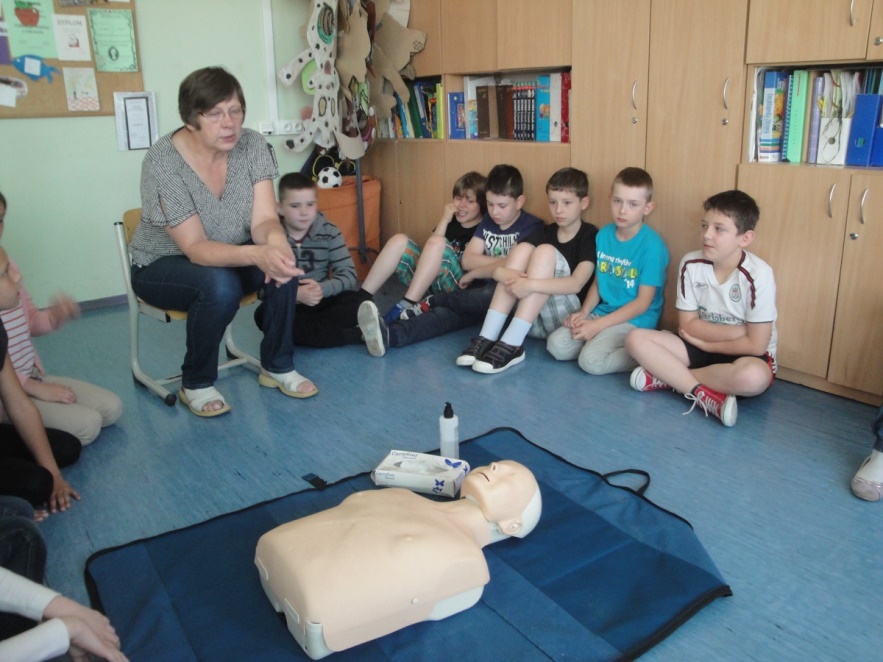 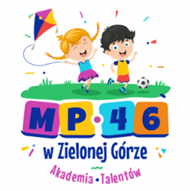 ZESPÓŁ  PROMOCJI  ZDROWIA